Preterm labor
Facilitator: pawin puapornpong
Definition
การเจ็บครรภ์และการคลอดก่อนอายุครรภ์จะครบ 37 สัปดาห์บริบูรณ์ 
ในประเทศไทย 28 สัปดาห์น้ำหนัก 1000 กรัม
MSMC 24 สัปดาห์ น้ำหนัก 600 กรัม

จำแนกได้เป็น 
Extremely 	ก่อน 28      สัปดาห์
Very 		28 – 32  สัปดาห์
Moderate 	32 – 34   สัปดาห์
Late		หลัง    34 	สัปดาห์
Cause
เจ็บครรภ์คลอดก่อนกำหนดเอง (ถุงน้ำคร่ำยังอยู่) พบบ่อยที่สุด
เจ็บครรภ์คลอดก่อนกำหนดเองตามหลังการแตกของถุงน้ำคร่ำ
การคลอดก่อนกำหนดโดยความจงใจชักนำการคลอดเนื่องจากมีข้อบ่งชี้ เช่น severe PIH
ครรภ์แฝด
Cause
ส่วนใหญ่ยังไม่ทราบสาเหตแน่ชัด
Previous PTL 
Serious maternal disease
Infection 
Abnormal uterus 
Abnormal cervix
Abnormal placenta
[Speaker Notes: Maternal dis ปอดบวม ไส้ติ่ง
Infect UTI asymptom ได้ Periodontal dis
Abnormal uterus  bicornuate
Abnormal cervix  incompetent เคยถ่างขยาย หรือ conization LEEP
Abnormal placenta รกเกาะต่ำ รกลอกตัว]
Complication of preterm infants
Death 
Respiratory distress syndrome 
Necrotizing enterocolitis 
Infection 
Periventricular leukomalacia 
Intraventricular hemorrhage 
Hypothermia , Hypoglycemia 
Bronchopulmonary dysplasia
Screening
Cervical length < 3 cm  at  16 – 24 wks  (normal 4 – 5 cm)
 Vaginal and cervical fibronectin > 50 ng/ml             22 wks
Risk scoring system 
Cervical dilatation 				    26 – 30 wks
Home uterine-activity monitoring
Diagnostic Criteria Preterm Labor
1. Regular uterine contraction 
4 times in 20 minutes 
8 times in 60 minutes 
2. Cervical changed 
Dilatation greater 1 cm 
Effacement 80%

GA < 37 weeks!!
[Speaker Notes: อาการอื่นๆ มูกเลือด ปวดหลังส่วนล่าง ปวดเหมือนปจด ปวดเกร็งไส้บิด]
Management
Close observe
IV fluid
Monitor uterine contraction, FHR
PV และประเมินประวัติถุงน้ำแตกร่วม
Cause: cervix, uterine, placenta, infection
Review ANC Hx. เพื่อดูอายุครรภ์
Ultrasonography
Tocolysis
Corticosteroid
Antibiotic
Management
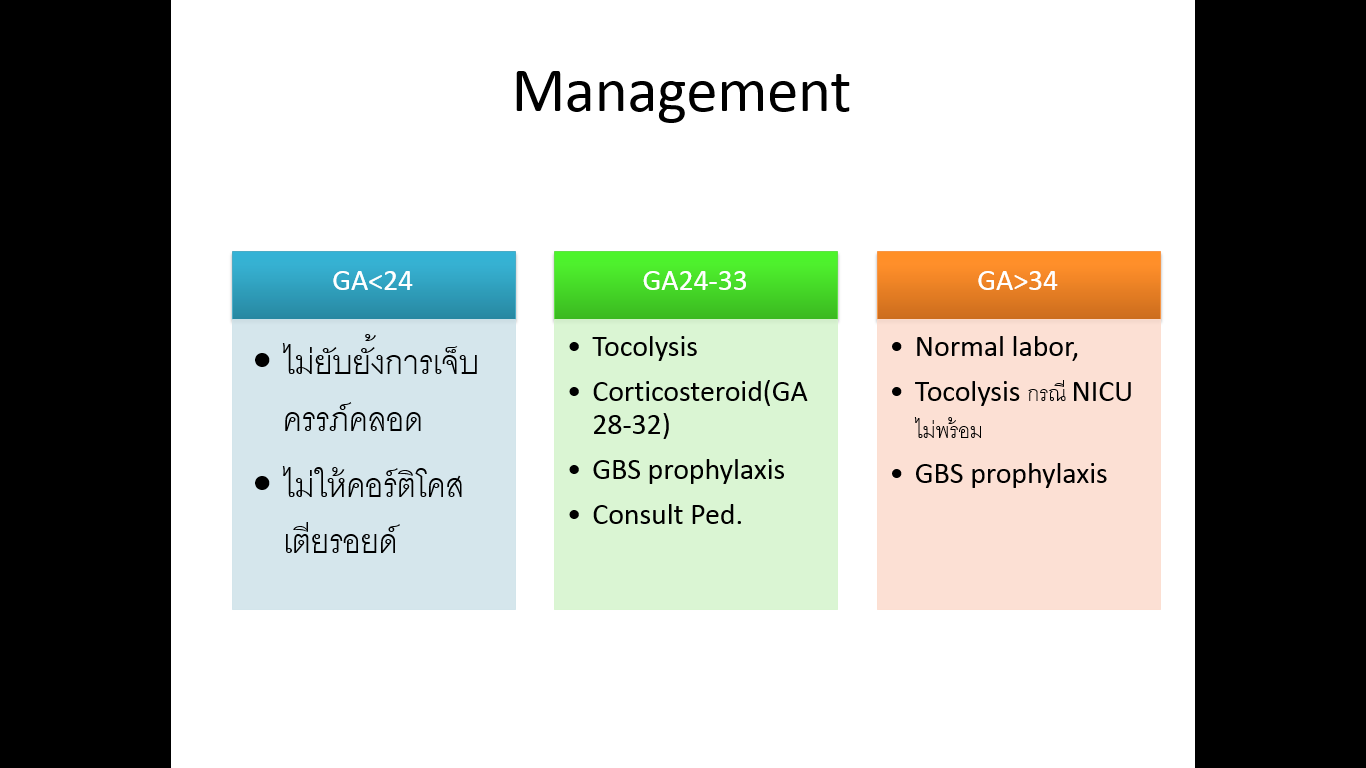 [Speaker Notes: Ritodrine S/E : increased capillarty permeability,cardiac rhythm disturbances and MI
NO : potent smooth muscle relaxant >> vascular,gut uterus ดีสู้ตัวอื่นไม่ได้ มี s/e ที่พบบ่อยคือเกิด hypotension ในแม่]
Tocolytic drug
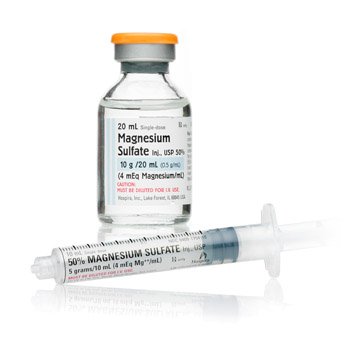 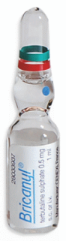 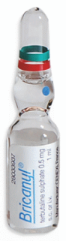 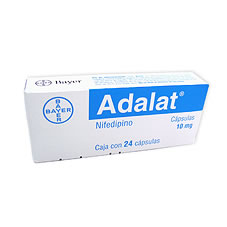 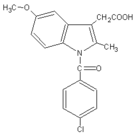 [Speaker Notes: โดยยาส่วนมากที่ใช้เพื่อยับยั้งมดลูกไม่ให้หดรัดตัวจะสามารถยืดระยะเวลาการคลอดออกไปได้อย่างน้อย 48 ชั่วโมง ซึ่งช่วงเวลาดังกล่าวมีประโยชน์ในการส่งต่อสตรีตั้งครรภ์ไปยังโรงพยาบาลที่มีความพร้อมในการดูแลรักษาทารกคลอดก่อนกำหนด และได้ประโยชน์จากการให้ corticosteroids เพื่อกระตุ้นปอดทารก (ACOG 2007)

ยาที่มีประสิทธิภาพดีที่สุดคือ ยากลุ่ม prostaglandin inhibitors รองลงมาคือยากลุ่ม calcium channel blockers 

แต่เนื่องจาก ยากลุ่ม prostaglandin inhibitors มีผลข้างเคียงต่อทารกมากขึ้นตามอายุครรภ์ที่เพิ่มขึ้น จึงแนะนำให้เลือกใช้ยาใน 2 กลุ่มนี้เป็นยาตัวแรก (first-line therapy) โดยเลือกยากลุ่ม prostaglandin inhibitors ในอายุครรภ์น้อยกว่า 32 สัปดาห์ ส่วนยากลุ่ม calcium channel blockers เลือกใช้ในอายุครรภ์มากกว่า 32 สัปดาห์เพื่อหลีกเลี่ยงผลข้างเคียงของยากลุ่ม prostaglandin inhibitors(15)]
Contraindication
Intrauterine fetal demise
Lethal fetal anomaly
Non reassuring fetal status
Severe preeclampsia or eclampsia
Maternal bleeding with hemodynamic instability
Chorioamnionitis
Preterm premature rupture of membrane (หากไม่มี infection สามารถใช้ tocolytics ได้ เพื่อประโยชน์ในการให้ corticosteroid หรือส่งต่อผู้ป่วยเท่านั้น)
Maternal contraindication to tocolytics (agent specific)
Beta – adrenergic Receptor Agonists
Mechanism:เพิ่ม cAMP ลดระดับ ionized calcium ในเซลล์  ลด Uterine contraction

S/E: มือสั่น ใจสั่น ปวดศีรษะ หัวใจเต้นเร็ว หัวใจเต้นผิดจังหวะ ความดันโลหิตต่ำ, hyperglycemia, Pulmonary edema, hypukalemia, neonatal hypoglycemia

Terbutaline, Ritodrine
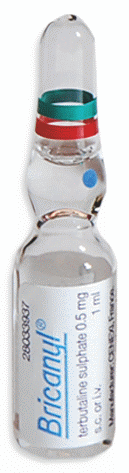 [Speaker Notes: การเฝ้าระวัง
Heart rate มากกว่า 140 ครั้งต่อนาที
Hypotension (systolic pressure ลดลงมากกว่า 20 mmHg, diastolic pressure ลดลงมากกว่า 10 mmHg)
Pulmonary edema
Fetal distress
ให้ยา maximum dose แล้ว แต่ยังมี progressive cervical progression หรือยังมี contraction
Fluid balance]
Beta – adrenergic Receptor Agonists
contraindication
โรคหัวใจ (structural heart disease, cardiac ischemia, dysrhythmia)
tachycardia
Hyperthyroidism
เบาหวานที่ควบคุมได้ไม่ดี
ความดันโลหิตสูงที่ควบคุมได้ไม่ดี
ครรภ์แฝดหรือครรภ์แฝดน้ำ
Severe hypovolemia
มีความเสี่ยงต่อการเกิดการเสียเลือดมาก เช่น placenta previa
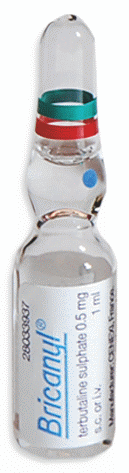 Magnesium sulfate
Calcium antagonistลด  Calcium ในcell

S/E:  flushing headache muscle weakness pulmonary edema hypotension กดการหายใจ หัวใจเต้นผิดปกติ หยุดหายใจหรือหัวใจหยุดเต้นได้
ลด fetal heart rate baseline และ variability ลงได้ neonatal hypotonia

Contraindication: Myasthenia gravis, โรคหัวใจ,การทำงานของไตผิดปกติ
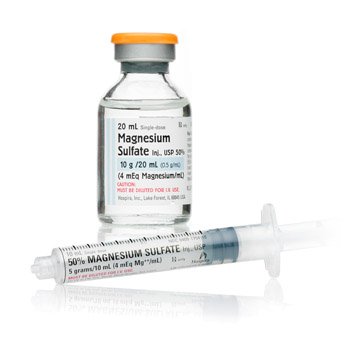 [Speaker Notes: เฝ้าระวังภาวะ MgSO4 toxicity โดย
ตรวจ deep tendon reflex ต้องไม่ absent
Respiratory rate ต้องมากกว่า 14 ครั้ง
Blood pressure ต้องมากกว่า 90/60 mmHg
Urine output ต้องมากกว่า 30 ml/hr
MgSO4 level อยู่ในช่วง 4-7 mEq/L
ควรมี 10% calcium gluconate ขนาด 1 gm (10 ml) ไว้แก้พิษของยา]
Prostaglandin synthetase inhibitors
ยับยั้งการเปลี่ยน arachidonic ไปเป็น prostglandins
 
S/E:  dyspepsia, nausea, dizziness
อาการข้างเคียงในลูก : oligohydramnios, ductus arteriosus ปิดในครรภ์, pulmonary hypertension, ทารกบวมน้ำ (hydrops), ทารกเสียชีวิตในครรภ์, necrotizing enterocolitis และ intraventricular hemorrhage ในทารกหลังคลอด
[Speaker Notes: Indomethacin 50 – 100 mg oral (หรือ rectal suppository) ตามด้วย
Indomethacin 25 – 50 mg oral ทุก 4 – 6 ชั่วโมง (ขนาดสูงสุดไม่เกิด 200 mg/day)
ไม่ควรให้ยานานเกิน 24 – 48 ชั่วโมง หากไม่สามารถ monitor ปริมาณน้ำคร่ำหรือภาวะ ductus arteriosus constriction ได้




การเฝ้าระวัง
ตรวจวัดปริมาณน้ำคร่ำ หากพบว่าน้ำคร่ำลดลง ให้หยุดยา
ตรวจอัลตราซาวด์ดูหัวใจทารก ระวังภาวะ ductus arteriosus constriction
ตรวจสุขภาพทารก ระวังภาวะ fetal distress
ระวังภาวะ progression of labor หากพบว่าไม่สามารถยับยั้งการคลอดได้ ให้หยุดยาทันทีและแจ้งกุมารแพทย์ว่าได้รับยา indomethacin ก่อนคลอด]
Prostaglandin synthetase inhibitors
Contraindication
ผู้ป่วยโรคหอบหืด
ผู้ป่วยโรคเส้นเลือดหัวใจตีบ
ผู้ที่มีประวัติ GI bleeding
ผู้ที่มีการทำงานของไตบกพร่อง
การตั้งครรภ์ที่มีภาวะน้ำคร่ำน้อย
ทารกที่มีความผิดปกติของหัวใจหรือไตพิการ
อายุครรภ์มากกว่า 32 สัปดาห์ขึ้นไป
[Speaker Notes: การเฝ้าระวัง
ตรวจวัดปริมาณน้ำคร่ำ หากพบว่าน้ำคร่ำลดลง ให้หยุดยา
ตรวจอัลตราซาวด์ดูหัวใจทารก ระวังภาวะ ductus arteriosus constriction
ตรวจสุขภาพทารก ระวังภาวะ fetal distress
ระวังภาวะ progression of labor หากพบว่าไม่สามารถยับยั้งการคลอดได้ ให้หยุดยาทันทีและแจ้งกุมารแพทย์ว่าได้รับยา indomethacin ก่อนคลอด]
Calcium channel blockers
ลดระดับแคลเซียมภายในเซลล์ ทำให้มดลูกคลายตัว
	นิยมใช้ Nifedipine
S/E:  Vasomotor, nausea/vomit, hypotension
อาการข้างเคียงในลูก : hypercapnia, acidosis/hypoxemia ลดปริมาณเลือดที่ไปเลี้ยงมดลูกและลูก
[Speaker Notes: Indomethacin 50 – 100 mg oral (หรือ rectal suppository) ตามด้วย
Indomethacin 25 – 50 mg oral ทุก 4 – 6 ชั่วโมง (ขนาดสูงสุดไม่เกิด 200 mg/day)
ไม่ควรให้ยานานเกิน 24 – 48 ชั่วโมง หากไม่สามารถ monitor ปริมาณน้ำคร่ำหรือภาวะ ductus arteriosus constriction ได้




การเฝ้าระวัง
ตรวจวัดปริมาณน้ำคร่ำ หากพบว่าน้ำคร่ำลดลง ให้หยุดยา
ตรวจอัลตราซาวด์ดูหัวใจทารก ระวังภาวะ ductus arteriosus constriction
ตรวจสุขภาพทารก ระวังภาวะ fetal distress
ระวังภาวะ progression of labor หากพบว่าไม่สามารถยับยั้งการคลอดได้ ให้หยุดยาทันทีและแจ้งกุมารแพทย์ว่าได้รับยา indomethacin ก่อนคลอด]
Corticosteroids
Corticosteroids
ลด respiratory distress syndrome (RDS)
ลด Intraventricular hemorrhage 
ลด mortality rate
Corticosteroids
Corticosteroids
GA 24 -34 wks ทุกราย 
ควรให้ตั้งแต่ขณะอยู่ในครรภ์
Dose 
Betamethasone 12 mg IM 2 dose ห่างกัน 24 hrs หรือ 
Dexamethasone  6 mg IM 4 dose ห่างกัน 12 hrs

S/E: น้อยมากแต่อาจเป็นไปได้   increase risk of infection, hyperglycemia, pulmonary edema ในรายที่ได้ tocolysis
อาการข้างเคียงในลูก : กดการทำงานของต่อมหมวกไต
[Speaker Notes: มีประโยชน์เมื่อให้ครบ 24 ชม แต่ถึงให้ไม่ครบก็พบว่า ลด RDS IVH ได้ นอกจากจะคลอดทันทีอยู่แล้ว
ในรายที่น้ำเดิน PPROM < 32 wks ไม่มี Chorioamnionitis เพราะ IVH risk สูง]
Corticosteroids
Corticosteroids
โดยทั่วไปแนะนำให้เพียงคอร์สเดียว

RESCUE THERAPY
repeat corticosteriods dose
when delivery becomes imminent and more
than 7 days have elapsed since initial dose
Prevention
Progesterone
17-hydroxyprogesterone caproate 250 mg
Eradicate infection
Embryo reduction
Avoid stress 
Cervical cerclage ในบางรายที่ปากมดลูกสั้นกว่า 15 มม
Thank you for your attention